WaterSMART Program
Amanda Erath, Josh German, Darion Mayhorn
Water Resources and Planning Office
September 17, 2020
WaterSMART Program
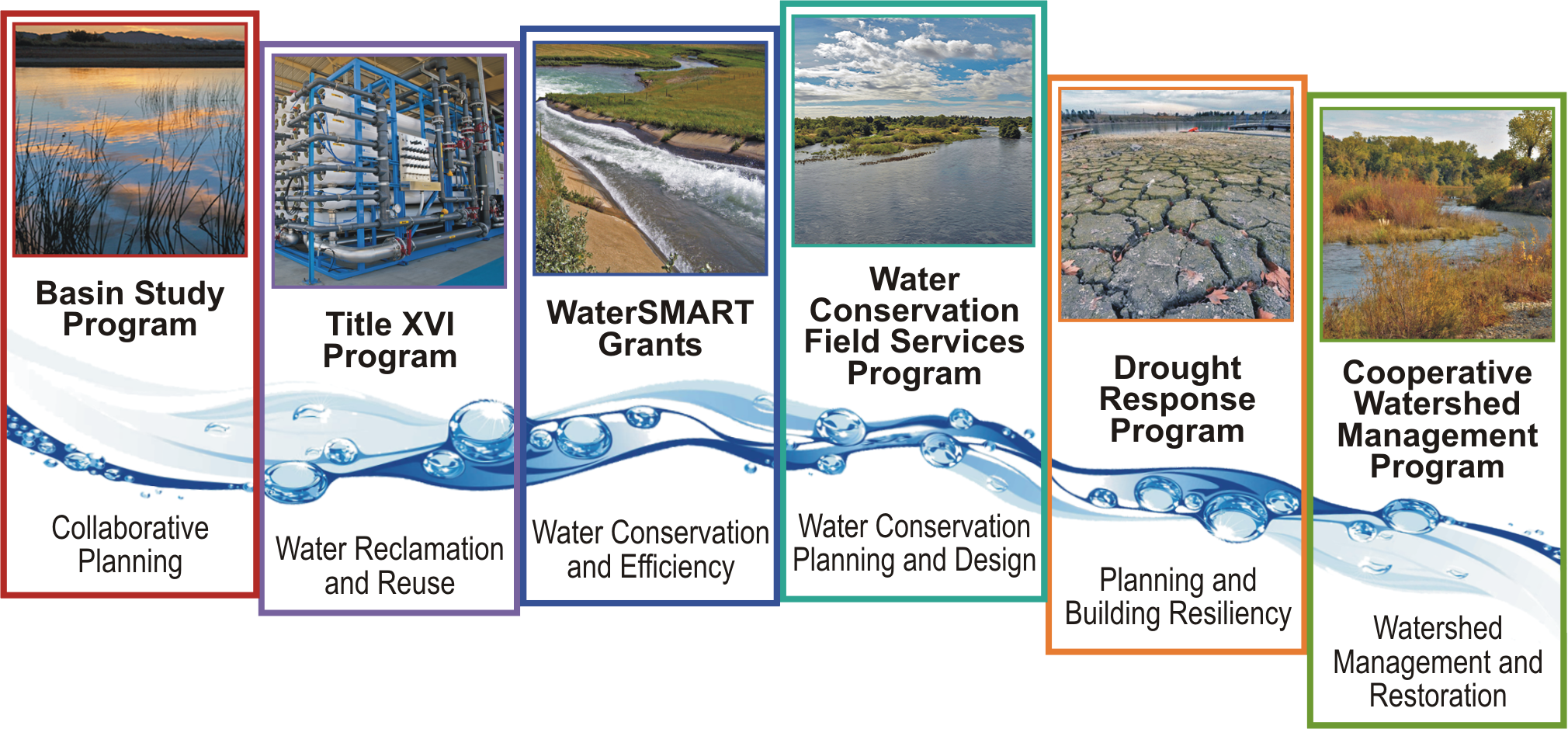 Provides a framework for Interior to support water supply reliability for multiple water users.
WaterSMART Program Overview
Increases water supply reliability through investments and attention to local water conflicts
Supports water conservation and water management improvements to help meet competing demands for water
Leverages Federal and non-Federal funding
Relies on collaboration with stakeholders to develop local solutions to water supply issues
Build a Foundation Through WaterSMART
On-the-Ground Projects
Science and Tools
Planning
WaterSMART Program Basics
Drought Response Program3 sub-activities
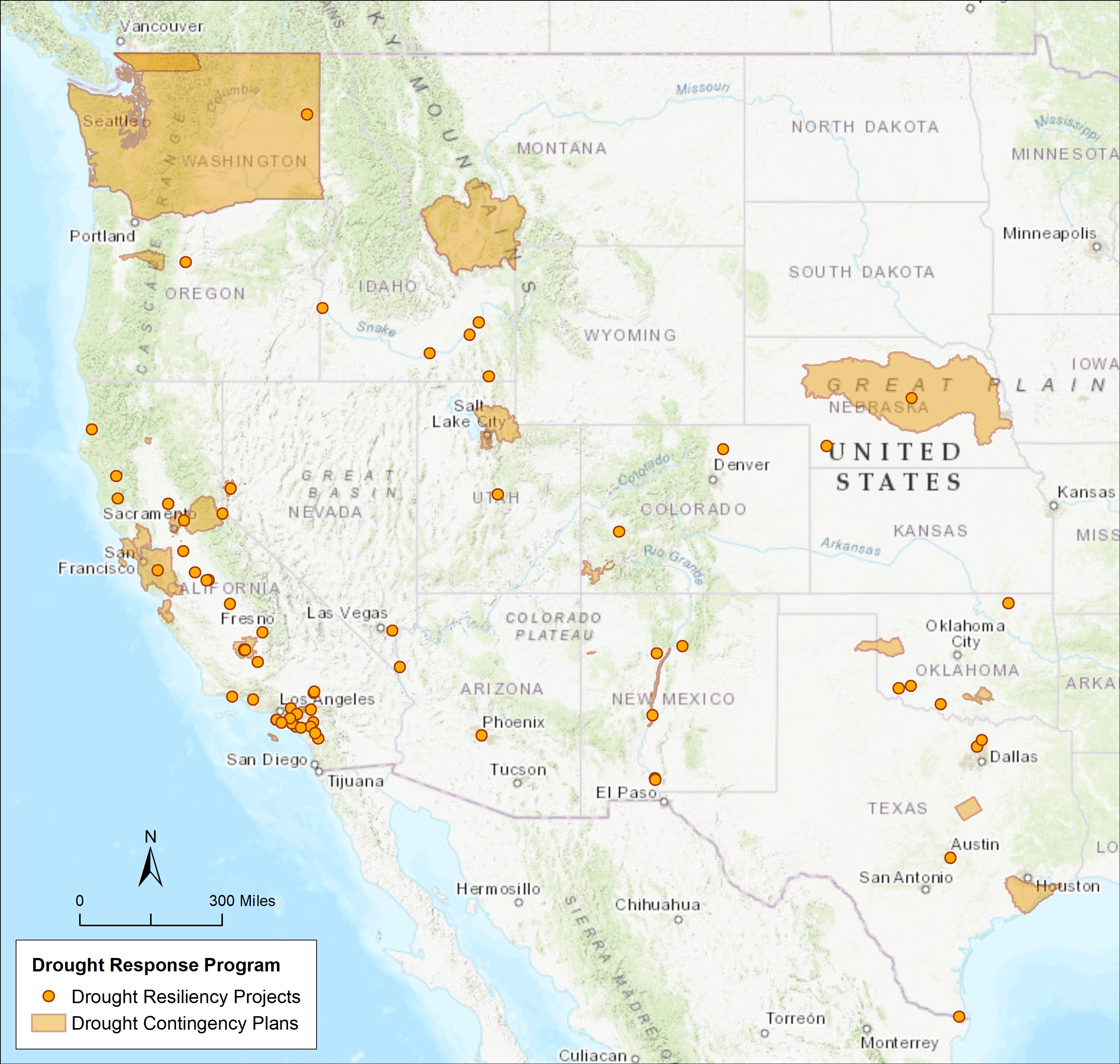 Drought Contingency Planning

Drought Resiliency Projects

Emergency Response Actions

Since 2015, the program has provided over $41 million in competitively-awarded funding for drought planning and drought resiliency.
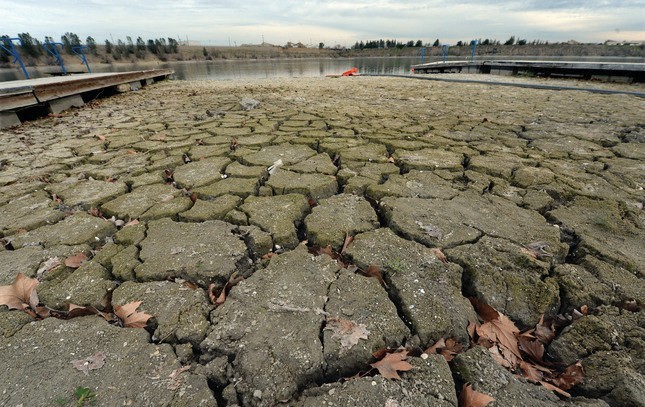 Drought Response ProgramDrought Contingency Planning
Eligible Projects
Funding for development, or update, of comprehensive drought plans.
Funding
Non-Federal Cost Share: 50% or greater
Cost share reduction/waiver available for applicants with financial hardship and a significant Federal interest
Up to $200,000



*Authorized by Title I of the Reclamation States Emergency Drought Relief Act of 1991
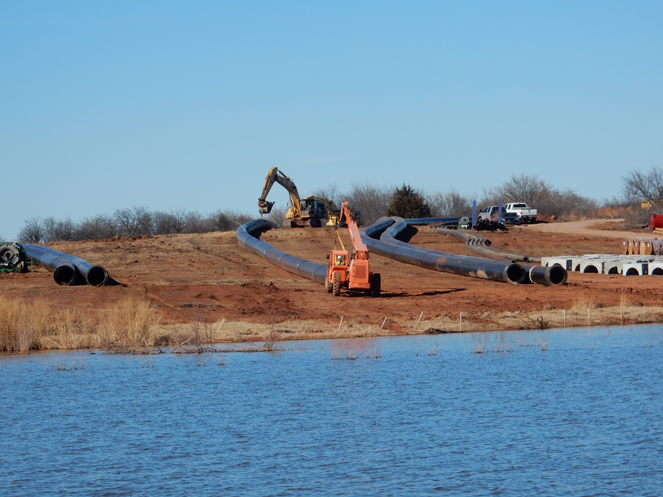 Drought Response Program Drought Resiliency Projects
Eligible Project Types
Infrastructure Improvements
New conveyance system components
Additional water storage
Recharge facilities
Capture and treat alternative supplies
Decision Support Tools & Modeling
Environmental Protection
Funding
Non-Federal Cost Share: 50% or greater.
Funding Level I: $500k 2 years
Funding Level II: $1.5m 3 years
Criteria focuses on building long-term resilience to drought
*Authorized by Section 9504 of P.L. 111-11, SECURE Water Act
[Speaker Notes: Infrastructure Improvements
Modifying surface water intakes
New conveyance system components
Additional water storage
Recharge facilities
Capture and treat alternative supplies
Decision Support Tools & Modeling
Tools to support water marketing
Tools to convey water supply information
Measurement
Environmental Protection
Improve habitat
Install fish screens and ladders]
Cooperative Watershed Management Program 2 sub-activities
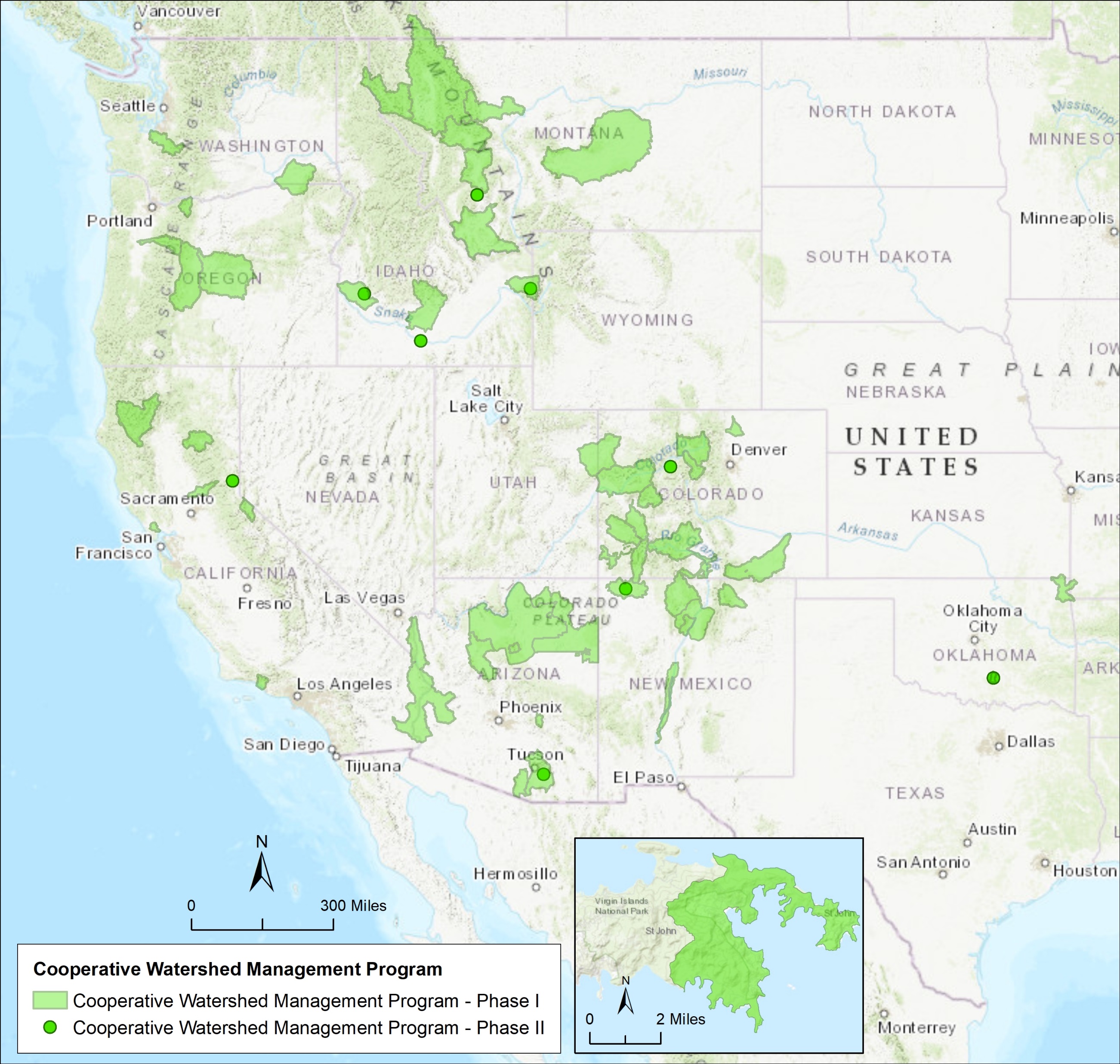 Phase I: Form a watershed group, develop a restoration plan and do project design

Phase II: Implement on-the-ground watershed management projects

*Authorized by Section 6002 of the Cooperative Watershed Management Act, Subtitle A of Title VI of the Omnibus Public Land Management Act of 2009, P.L. 111-11
Cooperative Watershed Management ProgramPhase I – Watershed Group Development and Restoration Planning
Eligible Project Activities	
Watershed group development
Conducting outreach activities
Gathering data about the watershed
Watershed restoration plans
Watershed management project design
Funding
0% non-Federal cost share required
Up to $100,000 in Reclamation funding over 2 years
Sufficiency review required for second year funding
Evaluation Criteria
Project benefits
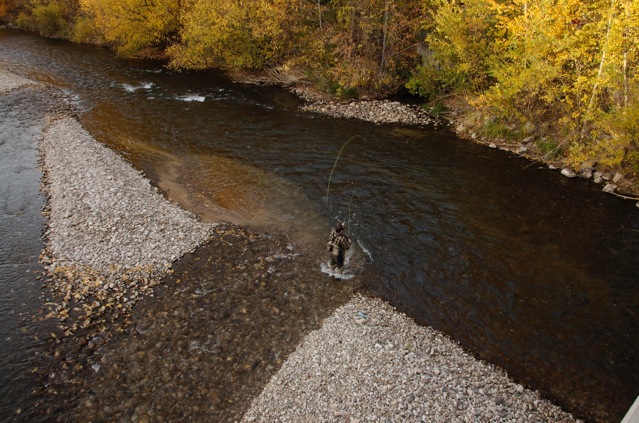 Photo courtesy of the Boise River Enhancement Network
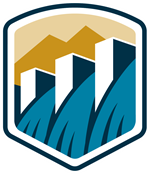 Cooperative Watershed Management ProgramPhase II – Watershed Management Project Implementation
Eligible Project Activities	
Enhancing riparian vegetation
Water delivery system improvements
Increasing instream flows
Invasive species control
Fish passage
Stream channel reconstruction and bank stabilization
Eligible Applicants
*Must be established Watershed Group to apply*
Funding
50% non-Federal cost share required
Up to $300,000 in Reclamation funding over 2 years
Sufficiency review required for second year funding
Evaluation Criteria
Project benefits, watershed restoration planning
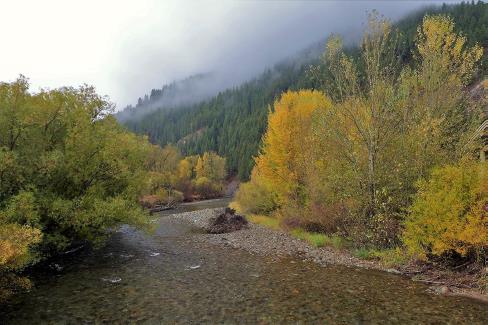 Photo courtesy of Trout Unlimited
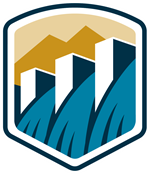 WaterSMART Grants 3 sub-activities
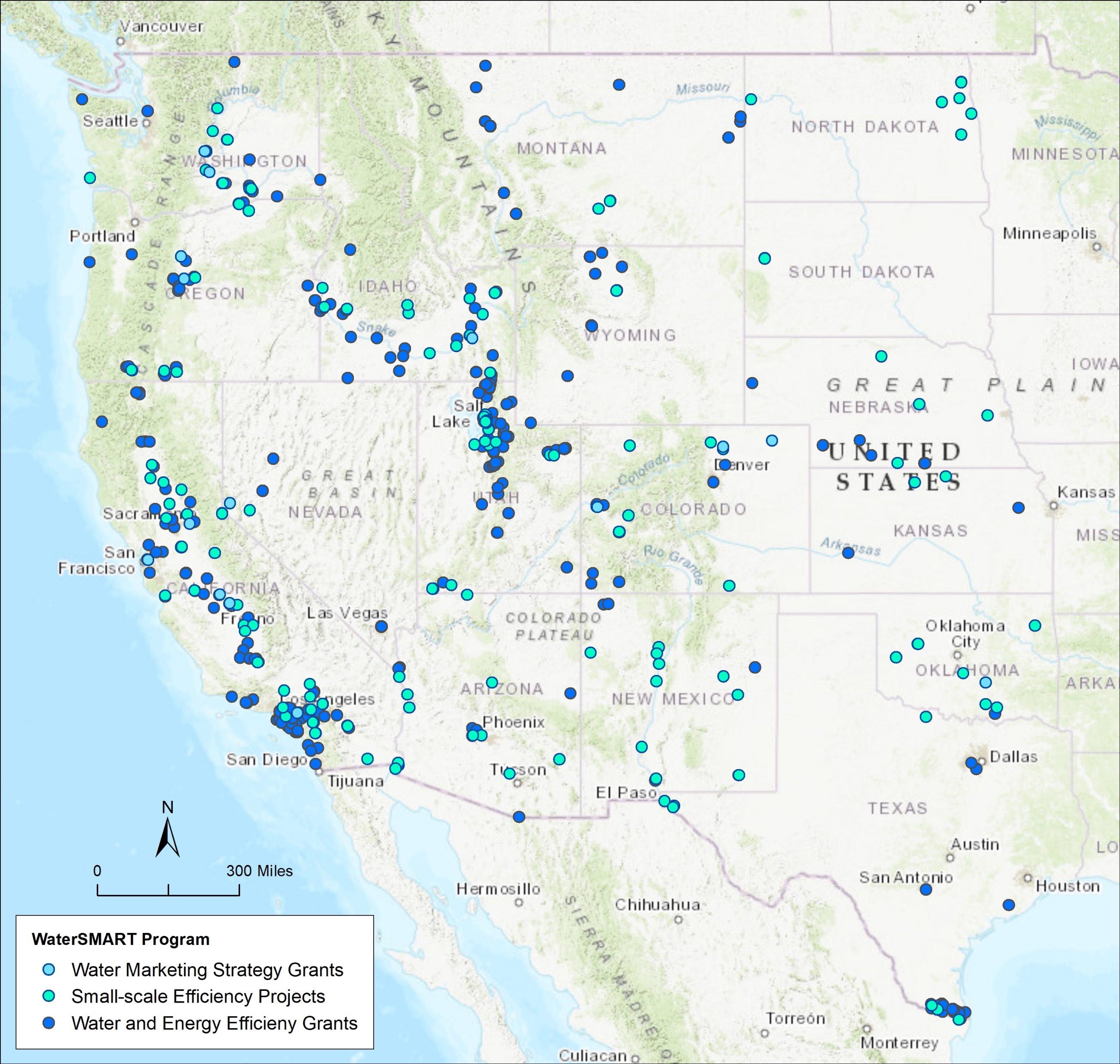 Water and Energy Efficiency Grants (WEEG)

Small-Scale Efficiency Projects (SWEP)

Water Marketing Strategy Grants (WMSG)
*Authorized by Section 9504 of P.L. 111-11, SECURE Water Act
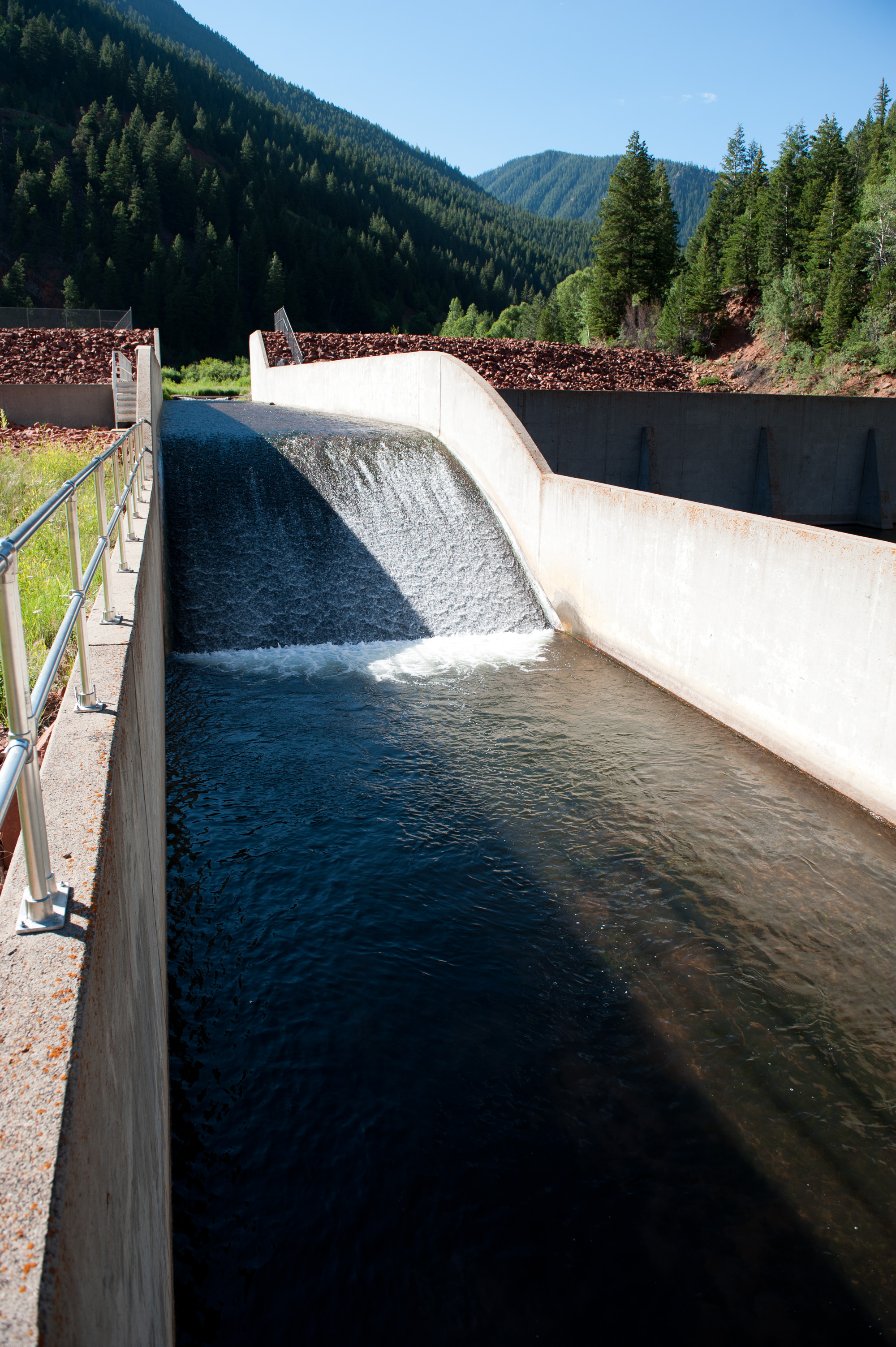 WaterSMART GrantsWater and Energy Efficiency Grants
Eligible Project Types
Water and energy efficiency
Canal lining/piping
Municipal metering
Irrigation flow measurement
Landscape irrigation measures
Hydropower
Funding
Funding Group I: Up to $500k in 2 years
Funding Group II: Up to $2 million in 3 years
Criteria focus on quantifying water savings
FY20 Project Selections:
54 project selected 
$147 million in total improvements 
Expected water savings over 65,000 acre-feet
WaterSMART GrantsSmall-Scale Water Efficiency Projects
Eligible Project Types
Canal lining/piping
Meter and flow measurement (Municipal or Ag)
Landscape irrigation measures
SCADA and Automation

Funding
Up to $75k in Reclamation funds
Maximum total project costs of $200k per project

Evaluation Criteria
Simplified evaluation criteria
Benefits to applicant
Previous planning efforts supporting the project
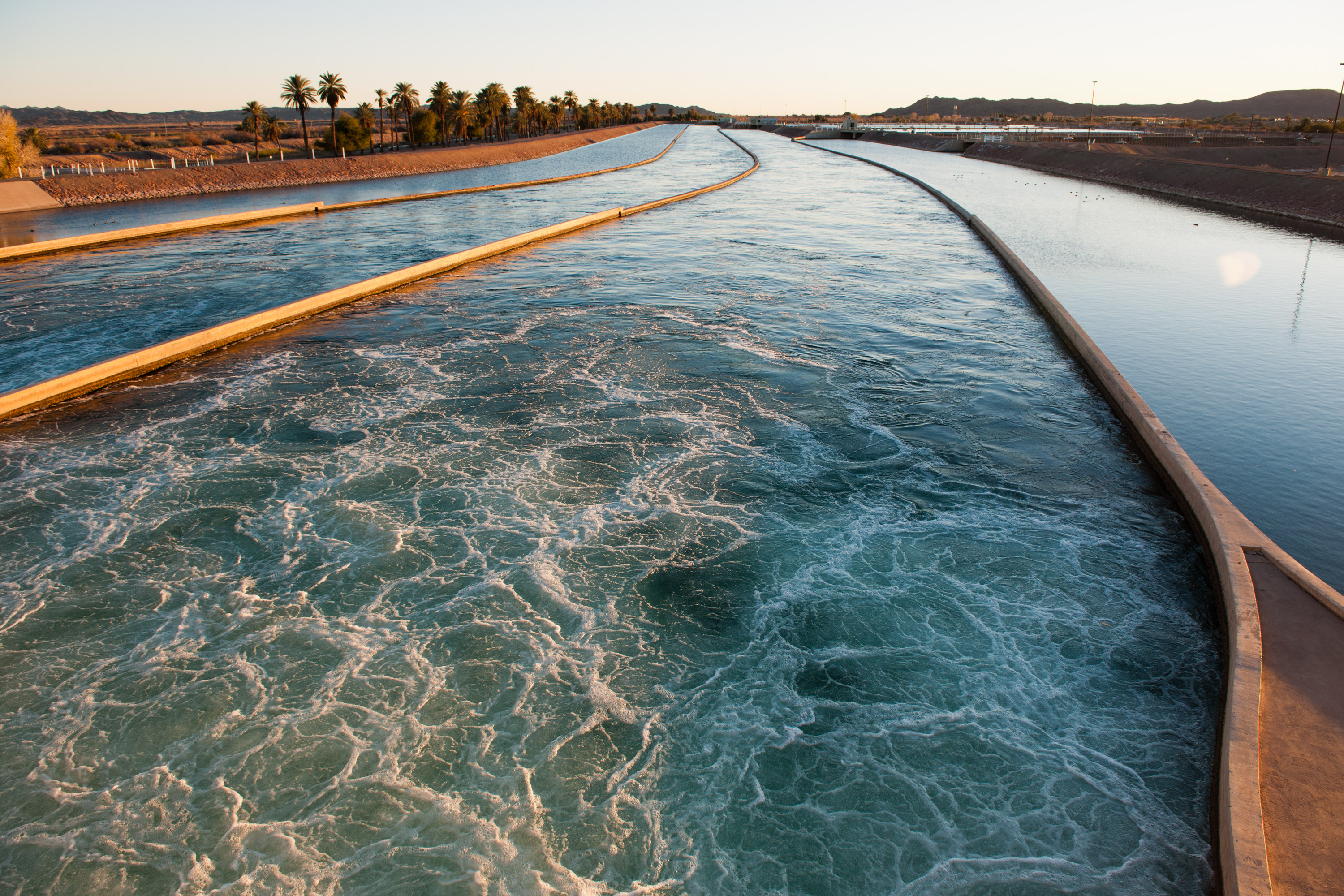 WaterSMART GrantsWater Marketing Strategy Grants
Program Objective: Water markets between willing buyers and sellers can help meet demands efficiently in times of shortages, preventing conflicts
Eligible activities:
Outreach and partnership building
Scoping and planning
Development of a water marketing strategy document 
Pilot activities to further the development of a water marketing strategy
Funding levels:
Up to $200k for a 2-year project
Up to $400k for a 3-year project
14
Basin Study Program
Basin Studies 
Water Management Options Pilots
Applied Science Grants
Baseline Assessments

*Authorized by Section 9503 of P.L. 111-11, SECURE Water Act
Basin Studies
Reclamation works with non-Federal partners to evaluate current and future water supply and demand and develop strategies to ensure reliable water supplies in river basins in the 17 western states
Eligible Applicants
States, Tribes, water districts, cities, and other local or state government entities with water delivery or management authority
Funding
50% non-Federal cost share required
Basin Studies are not grants and Reclamation funding must be used for Reclamation staff time or contractors
Reclamation has initiated 27 Basin Studies in 15 western states since 2009, and 17 of these studies are now complete
Water Management Options Pilots
Reclamation and stakeholders build on completed Basin Studies through efforts to advance strategies and apply tools and information to address water management challenges and supply and demand imbalances
Eligible Applicants
Non-federal entities with water delivery or management authority that are located within a basin that has a completed Basin Study
Funding
50% non-Federal cost share required
These Pilots are not grants and Reclamation funding must be used for Reclamation staff time or contractors
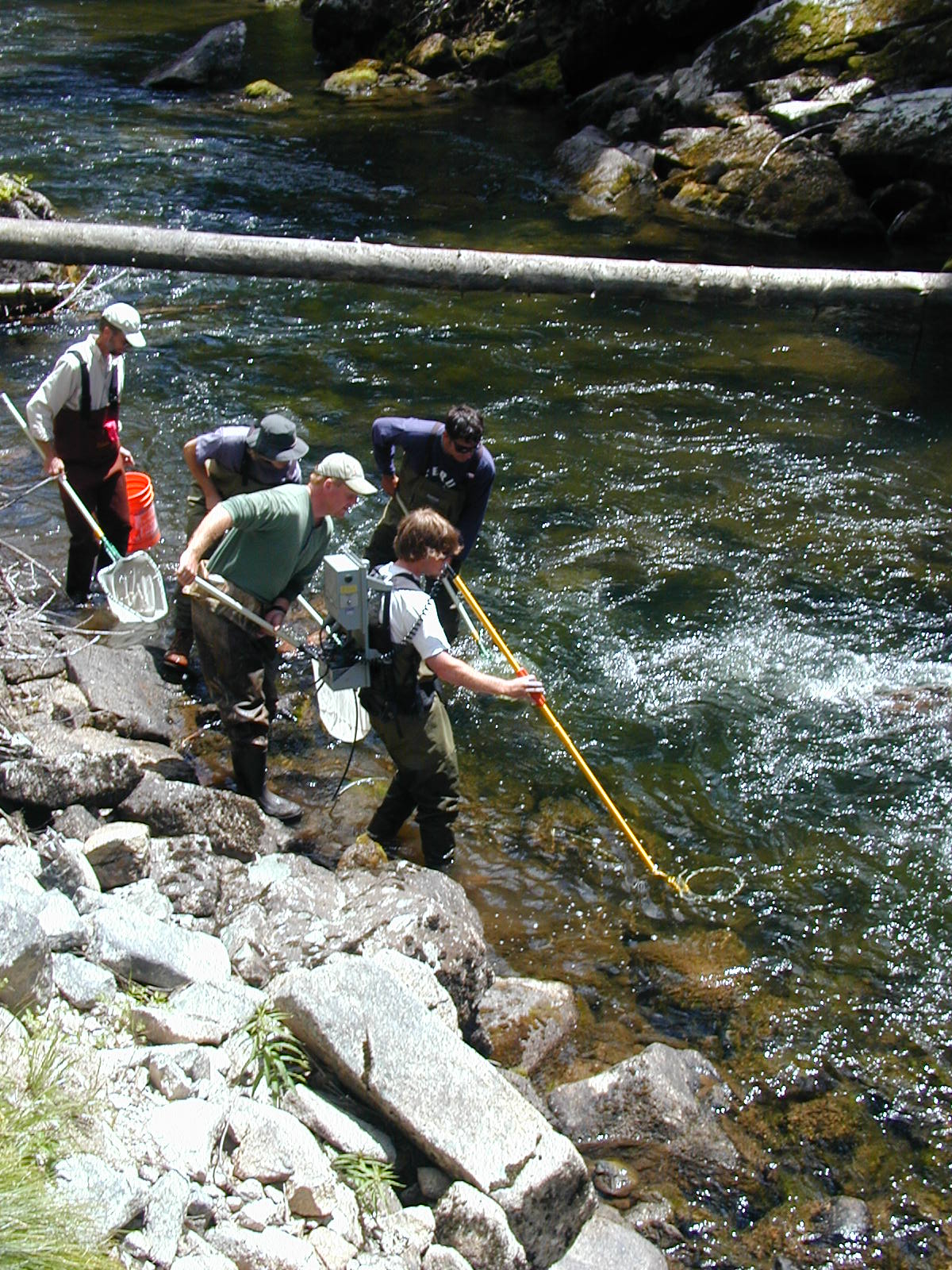 Applied Science Grants
Eligible Projects
Improve or enhance modeling capabilities
Improve or adapt forecasting tools and technologies
Improve access to and use of water resources data
Eligible Applicants
States, Tribes, irrigation districts, water districts, universities, nonprofit research institutions, organizations with water or power delivery authority, or nonprofit organizations
Funding:
50% non-Federal cost share required
Up to $150k for a 2-year project
Up to $300k for a 3-year project
21
Title XVIWater Reclamation and Reuse Projects
Eligible Project Types
Projects that reclaim and reuse municipal, industrial, and agricultural wastewater; or impaired ground and surface waters
Projects must either have a specific congressional authorization or be eligible under section 4007(c) of the Water Infrastructure Improvements for the Nation (WIIN) Act amendments
Funding
75% non-Federal cost share required
Up to $20 million in Federal funding per project, unless otherwise specified by Congress
In 2019, water reuse projects funded through the Title XVI Program delivered over 411,143 acre-feet of recycled water
*Authorized by Title XVI of P.L. 102-575, Wastewater and Groundwater Study and Facilities Act, as amended
WIIN Act Desalination Projects
Eligible Project Types
Ocean or brackish water desalination projects that meet the requirements of Section 4007(a) of the WIIN Act amendments to the Desalination Act
Funding
75% non-Federal cost share required
Up to $20 million in Federal funding per project

*Authorized by P.L. 104-298, Water Desalination Act of 1996, as amended
WaterSMART Funding
3
WaterSMART Data Visualization Tool
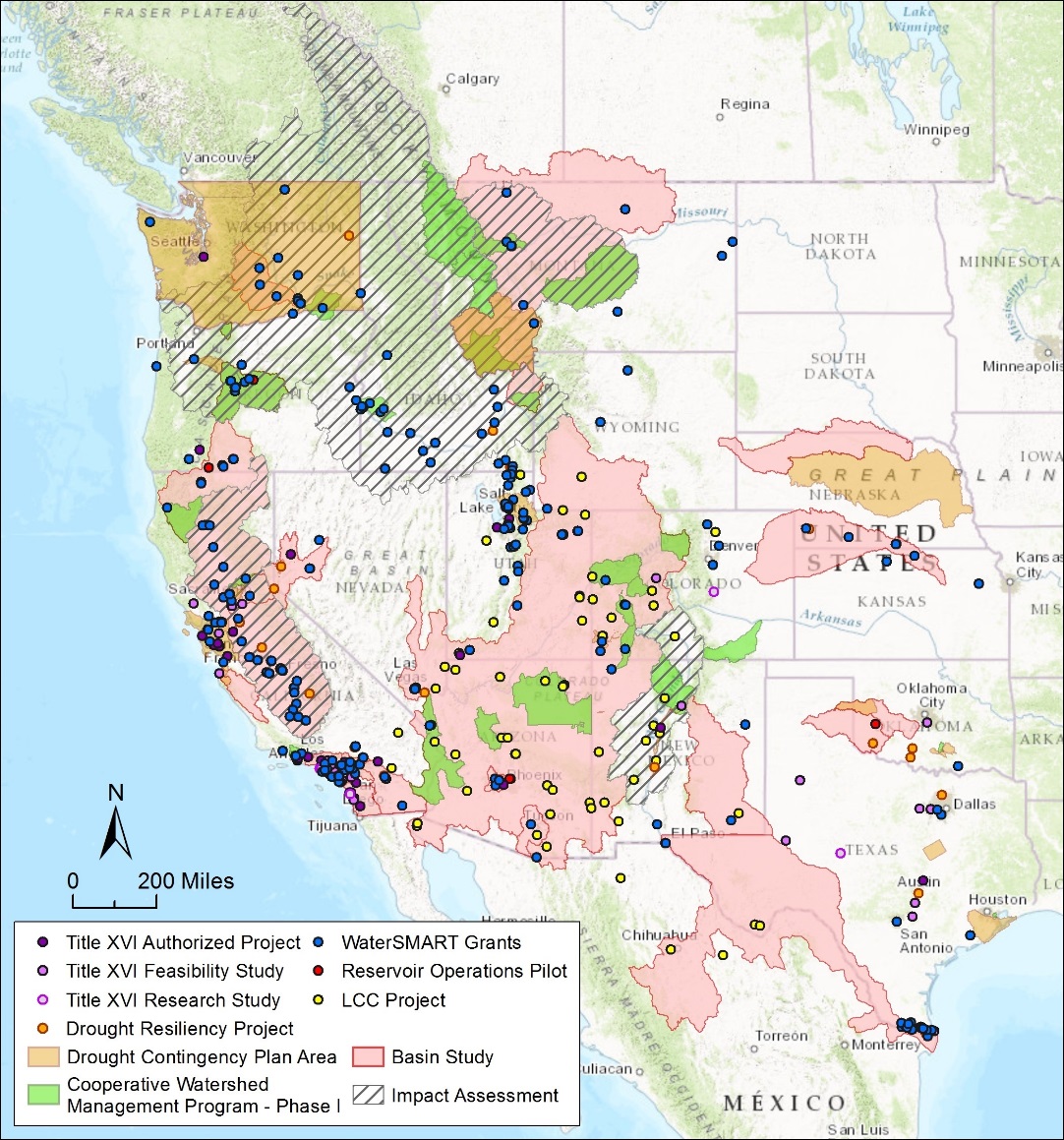 Data Visualization Tool is an interactive website with program information including:
Interactive maps
Featured project tours
Program growth over time

https://www.usbr.gov/watersmart/
Thank you! Questions?
Amanda Erath			Darion Mayhorn
303-445-2766		 	303-445-3121
aerath@usbr.gov		dmayhorn@usbr.gov 		

Josh German
303-445-2839
jgerman@usbr.gov